MK6 vs XX-II/IIS (Internal Confidential)
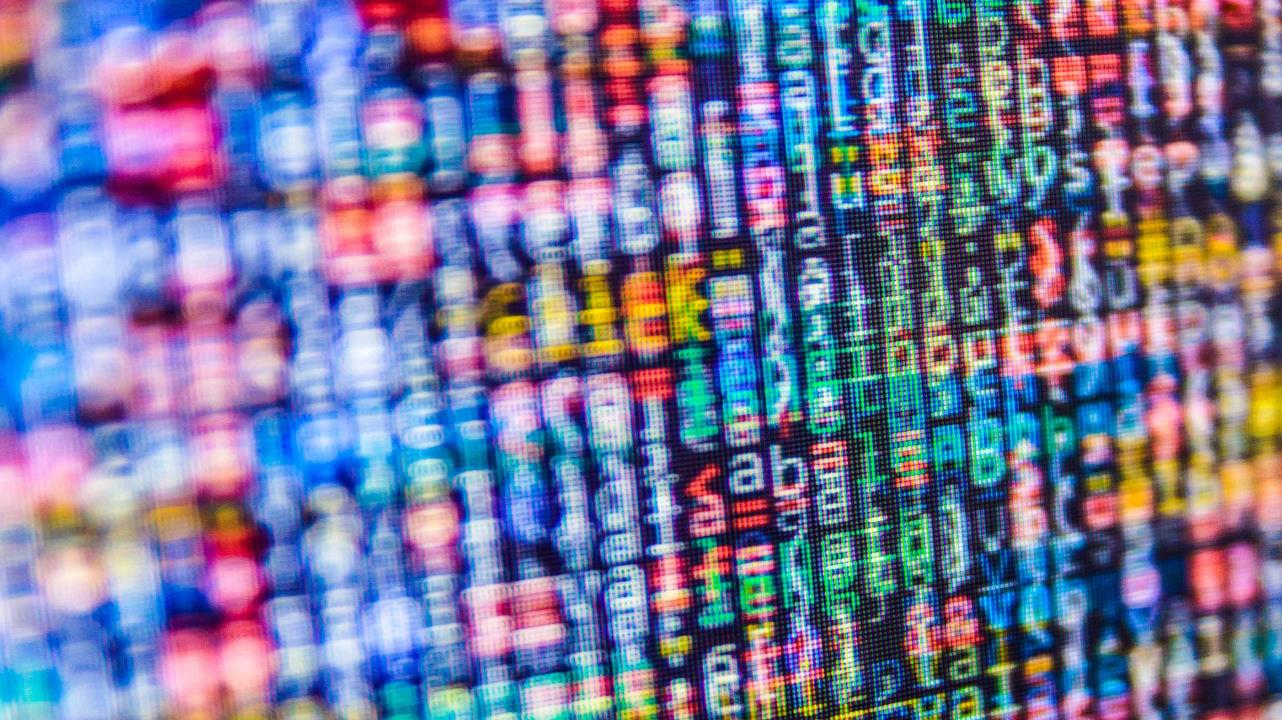 Measured Performance
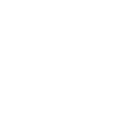 Specifications vsActual Measured
INTERNAL ONLY
Summary Scoring
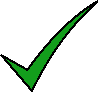 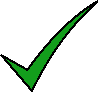 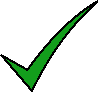 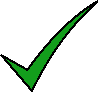 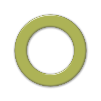 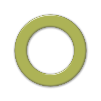 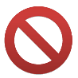 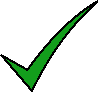 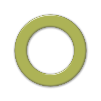 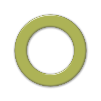 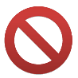 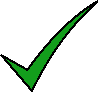 Highest Actual Measured Speed forAll Specifications at 99% Settings
Comparison in Actual Production
What Makes The Difference
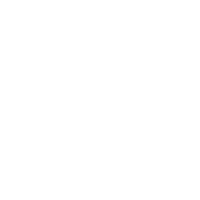 Precision Hydraulics®
for the MK6
Precision at HIGH SPEED
(JM168-MK6 has sustainable dry cycle of only 1.9s)
Precision Hydraulics®
Next-Gen computer control algorithms and hydraulics circuit design
Developed by senior Japanese engineers with decades of technical expertise, using advanced hydraulics simulation software
Enhancement of 3rd Gen Servo-Pump technology: from 3G to 4G
Eliminates unnecessary pressure drops for ultimate precision
Rock-Solid Stability
(little vibrations and shocks even running at max. speed)
High Repeatability
(tolerances < 0.05%)
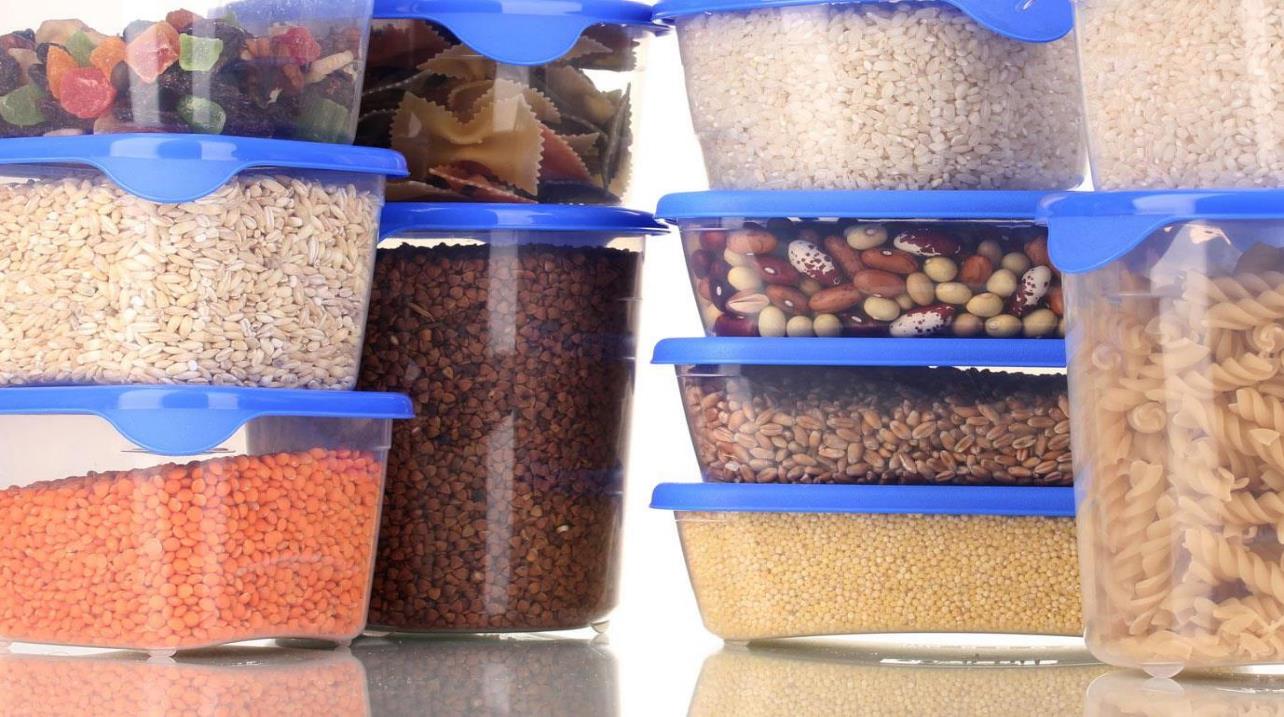 Injection Performance
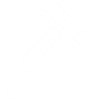 Comparisons of Injection Specs &
Actual Measurements
INTERNAL ONLY
Injection Speed Response (0 → 99%)
220ms
300ms
320ms
Injection speed response curves from 0-99%
Smaller numbers are better
Look for: smoothness, no fluctuations, no overshoots
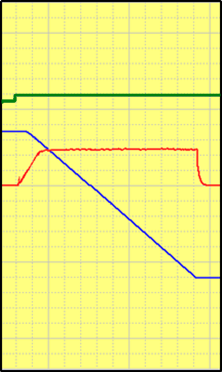 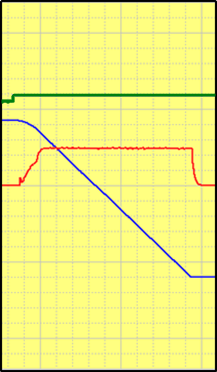 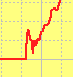 Command
Actual Speed
JM168-MK6
XX1600IIS
XX1600II
Position
The Importance of Speedy Response
JM168-MK6
XX1600II
Notes

Response is similar to a sports car – 0-100kph acceleration time
Smooth rides at high speed demands quick responses
Snappy responses reduce cycle times, increase productivity
Quick responses are particularly beneficial to difficult or thin-walled moulding processes
XX1600IIS
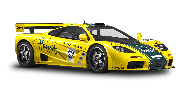 Speed
(0 → 99%)
220ms
300ms
Time
320ms
Injection Pressure Control
Look for: smoothness, no fluctuations, no overshoots
Injection pressure control is vital to ultimate part quality
Special materials (e.g. engineering resins) are particularly sensitive to pressure fluctuations
Stable injection pressure has a definitive impact on yield rates
MK6 has superior pressure control
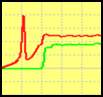 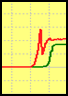 XX1600II
XX1600IIS
JM168-MK6
Injection Base Pressure and Pressure Drop
Smaller numbers are better
Base pressure and pressure drops are non-work wasted energy dispersed as heat, requiring even more energy to cool
High base pressure or pressure drops leads to significantly lower power efficiency and energy saving
MK6’s Precision Hydraulics® all but eliminates pressure drops and has very low base pressure
Pressure Drop (bar)
8
Lose
35%
Lose
21%
4
15
15
10
Base
Pressure
(bar)
Base
Pressure
(bar)
XX1600IIS
JM168-MK6
XX1600II
12
Injection Pressure: Spec. vs Actual Measured
Spec.: 188
Actual: 192
Mismatch between spec. and actual
(MPa)
Injection pressure: bigger numbers are better
Higher injection pressure means better and more consistent part quality
Should not exist material differences between actual measured pressure vs specification
188
diff
15%
diff
15%
Spec.: 178
Spec.: 169
23
22
155
147
Actual
Measured
(MPa)
XX1600IIS
JM168-MK6
XX1600II
13
Nozzle Protection Guard
Window
Window
no window
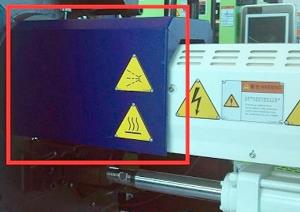 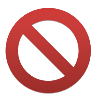 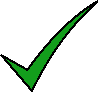 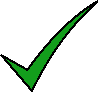 XX1600IIS
JM168-MK6
XX1600II
Easy to operate
not convenient
Easy to operate
Injection Carriage Cylinders
Dual Balanced
Single Cylinder
Single Cylinder
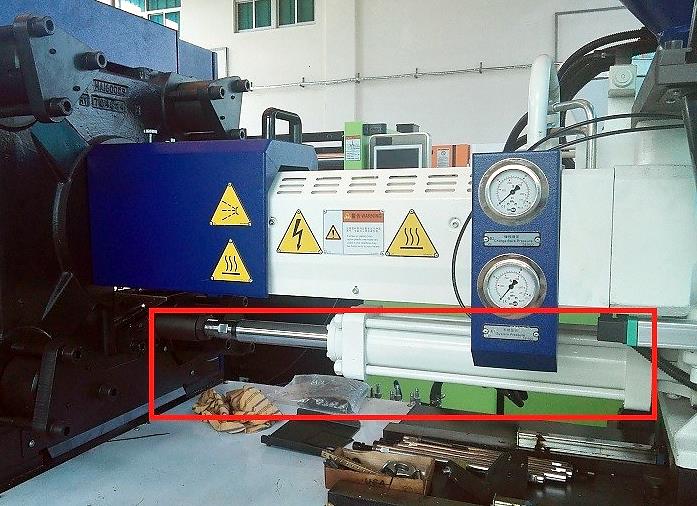 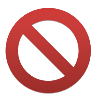 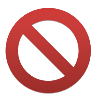 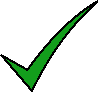 XX1600IIS
JM168-MK6
XX1600II
Forces unbalanced
Hinders high-speed
injection
Forces unbalanced
Hinders high-speed
injection
Completely balanced
for high speed
Injection Base
Linear Rails
Linear Rails
traditional guide rods
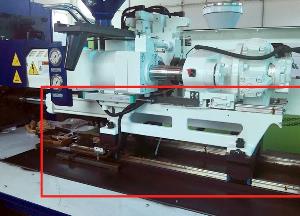 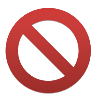 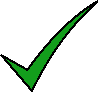 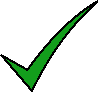 XX1600IIS
JM168-MK6
XX1600II
not designed for
high-speed injection
Smoothness for
high-speed injection
Smoothness for
high-speed injection
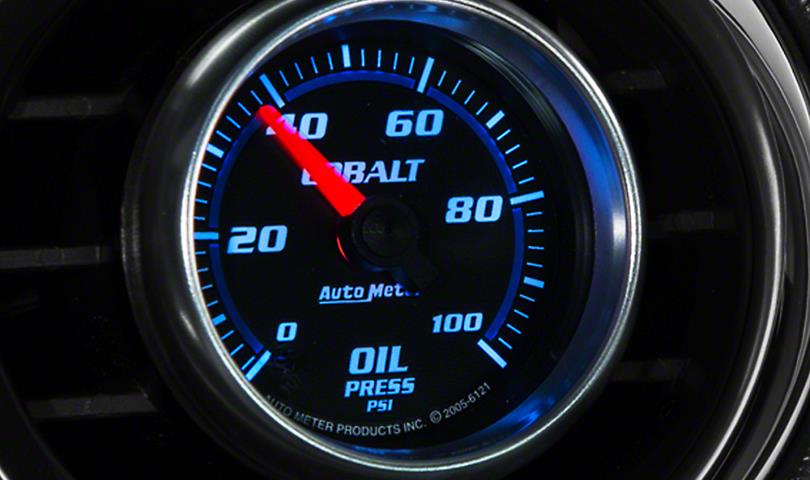 Holding Performance
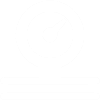 Comparisons of Holding Specs &
Actual Measurements
INTERNAL ONLY
Holding Pressure Response (0 → 99%)
270ms
290ms
590ms
Holding pressure response curves from 0-99%
Smaller numbers are better
Look for: smoothness, no fluctuations, no overshoots
Stable holding pressure is vital to part quality and high yield
XX-IIS degrades response speed to avoid overshoots from higher system pressure
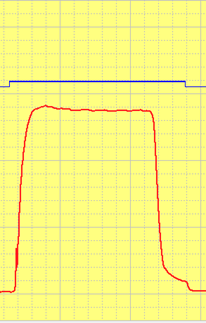 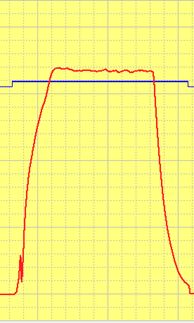 Pres.
JM168-MK6
Cmd.
XX1600IIS
XX1600II
Pressure Control
Look for: smoothness, no fluctuations, no overshoots
XX-II/IIS have lower quality pressure control – i.e. high fluctuations and overshoots
MK6’s innovative Precision Hydraulics® technology yields precise pressure control
Precise pressure control is vital for demanding, pressure-sensitive applications such as optical parts
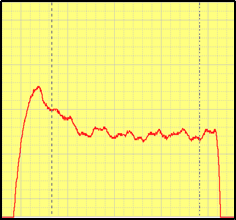 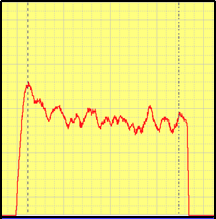 JM168-MK6
XX1600IIS
XX1600II
V/P Switch-Over Response
Patented
Technology
Look for: smoothness, no fluctuations, no overshoots
Precise and stable V/P switch-over is vital for demanding applications requiring precise dosing
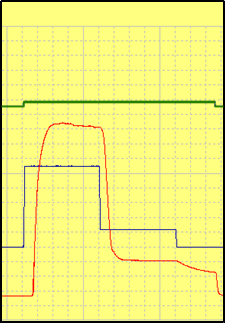 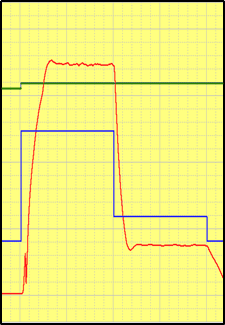 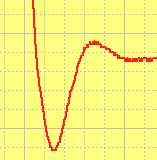 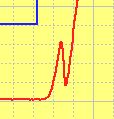 Injection Command
Actual Pressure
JM168-MK6
XX1600IIS
XX1600II
Pressure Command
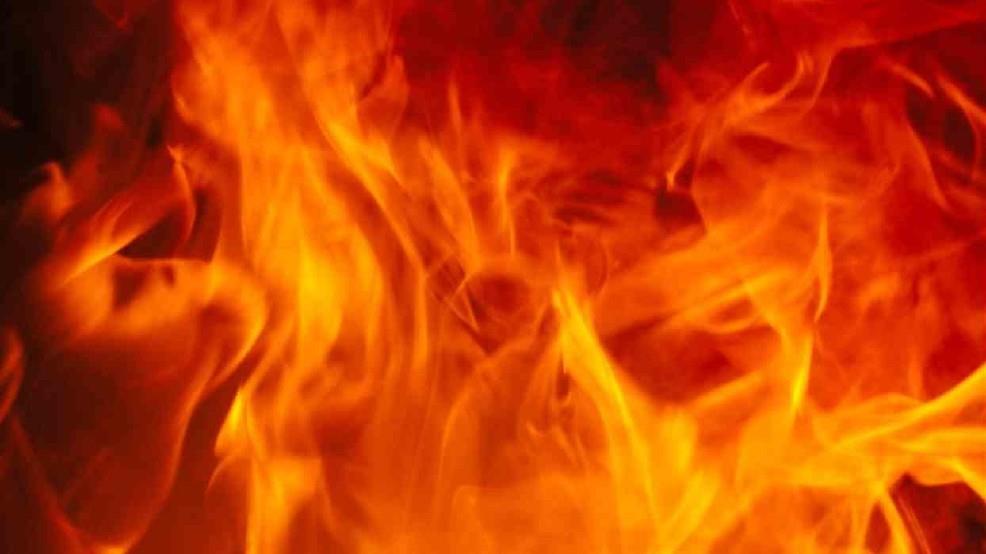 Plasticizing Performance
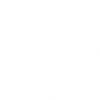 Comparisions of Specs &
Actual Measurements
INTERNAL ONLY
Plasticizing Motor Size and Torque
Fast and Strong
even slower and weaker!
slow and weak
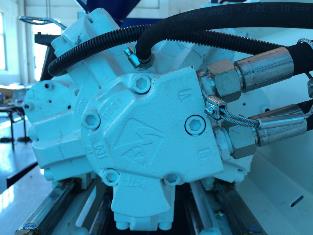 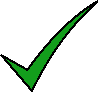 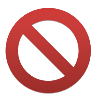 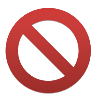 XX1600IIS
JM168-MK6
XX1600II
Size: 500cc
Unit torque: 66 Nm
Size: 400cc
Unit torque: 51 Nm
Size: 500cc
Unit torque: 80 Nm
Plasticizing Torque
34%
49%
Due to reduced power-pack of the XX-IIS, the hydraulic motor is artificially made smaller to maintain plasticizing speed, at the expense of very low torque (bad for engineering resins)
Plasticizing Back Pressure Control
Tracking closer to optimal (blue line) better
Precise back pressure control is vital for processing sensitive resins
MK6 almost tracks optimal perfectly, even at low pressure
XX-II/IIS consistently overshoots and cannot achieve low back pressure
Max. Heater Power
12.9
kW
11.8
kW
Bigger numbers are better
Inadequate heating power reduces plasticizing quality and efficiency, lengthens cycle time
10
kW
29%
XX1600IIS
JM168-MK6
XX1600II
25
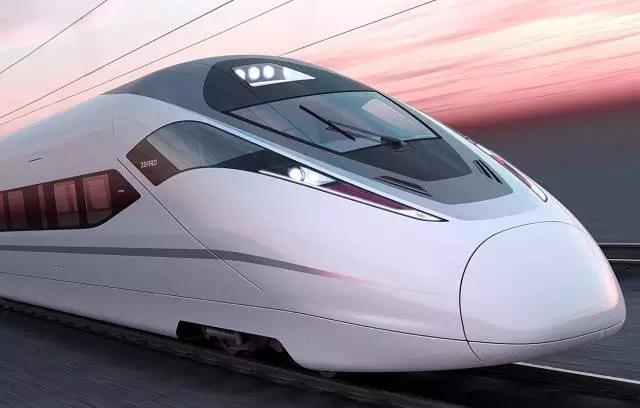 Clamp Performance
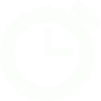 Comparisons of Platen and
Toggle Designs, Specs &
Actual Measurements
INTERNAL ONLY
Dry Cycle Time
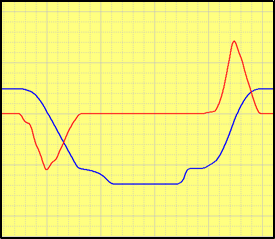 Japanese Hydraulic
& Mechanical Tech.
3.4 sec. (+80%)
Smaller numbers are better
Look for: smooth motion, no fluctuations, no overshoots
MK6’s toggle mechanism and hydraulic circuit is based on advanced Japanese designs, enabling ultra-high speed operations
XX1600IIS
1.9 sec.
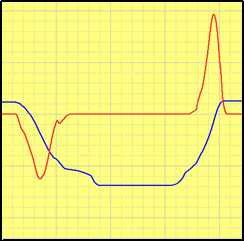 3.5 sec. (+84%)
XX1600II
JM168-MK6
Clamp Speed
Clamp Position
Platen Deformation
Smaller numbers are better
Large deformations can cause flashes
MK6 v.next will target <0.1mm deformation
0.166mm
0.148mm
0.15mm
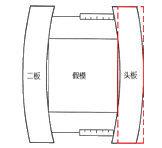 XX1600IIS
XX1600II
JM168-MK6
Uniformness of Tie-Bar Deformations
Japanese
Toggle Design
All four tie-bars must deform equally, or uniformly, for the best part quality without flashes and internal stresses
Only MK6’s special toggle design based on advanced Japanese technology guarantees absolute uniformity
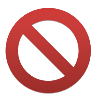 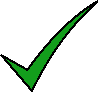 XX1600IIS
JM168-MK6
XX1600II
> 10%
1-10%
< 1%
Bushings for the Moving Platen
Oil-less
Bushings
metallic
metallic
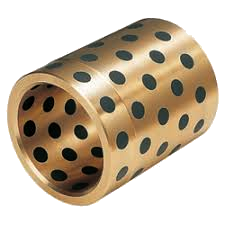 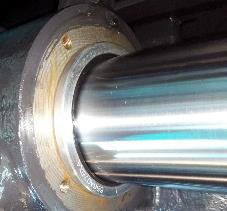 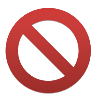 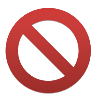 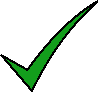 XX1600IIS
JM168-MK6
XX1600II
high friction
high friction
Smooth motion
Low friction
MK6 – “A4” Mould Protection Feature
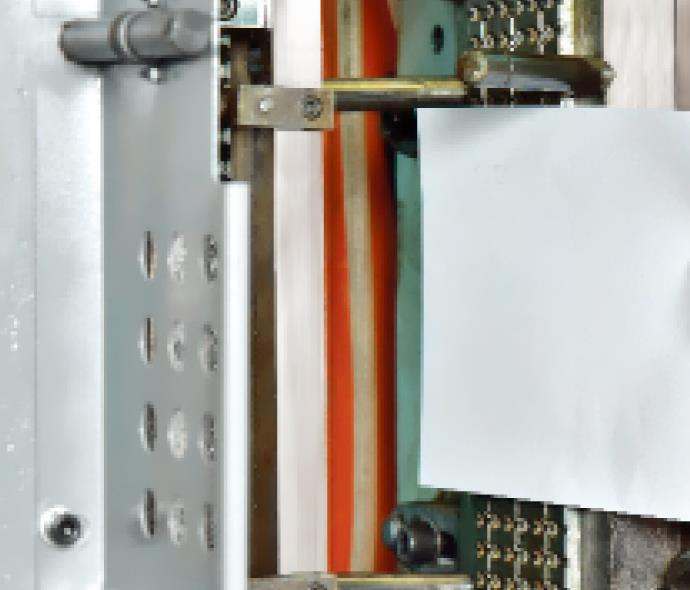 Place sheet of A4 paper inside clamp
Close clamp at 99% speed & pressure!
MK6 delivers the ultimate in mould protection – a single sheet of A4 paper, at 99% clamp speed and pressure settings
Precision Hydraulics® at works here
XX-II/IIS has no equivalent mould protection feature
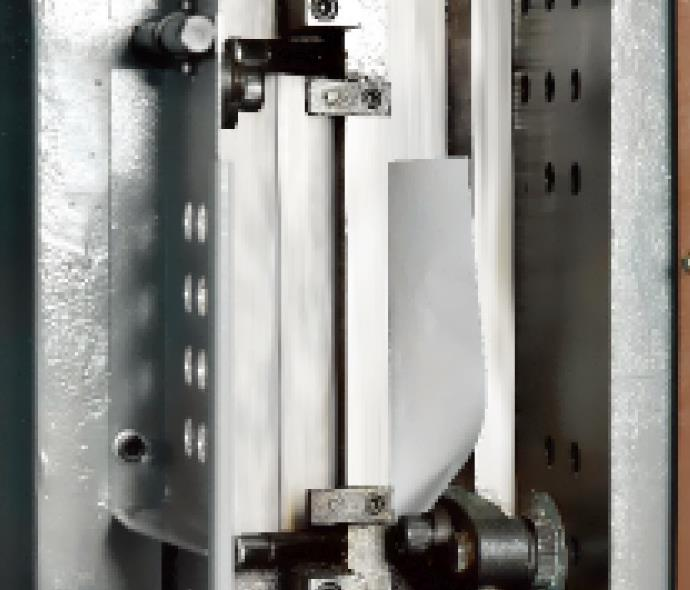 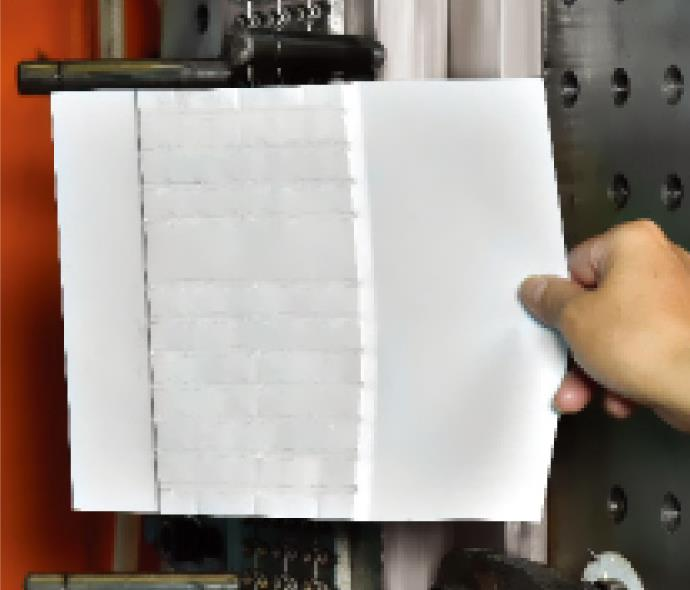 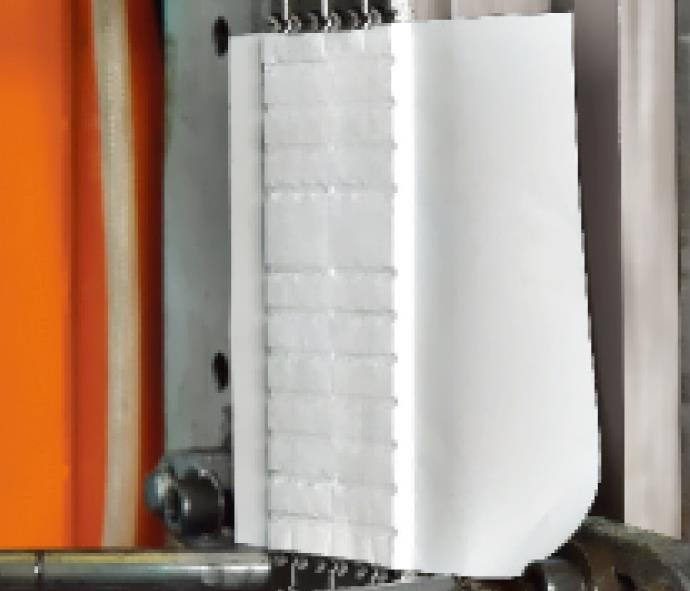 Clamp bounces open and alarm sounds
Inspect paper: it is not even punctured through!
Reopening a Locked Clamp
Opening Stroke
450
mm
Bigger numbers are better
Larger opening strokes enable production of deep-cavity parts
430
mm
430
mm
XX1600IIS
JM168-MK6
XX1600II
33
Minimum Mould Height
180
mm
180
mm
Smaller numbers are better
Smaller minimum moulding height enables production of thin-walled parts
170
mm
XX1600IIS
JM168-MK6
XX1600II
34
Ejector Force
4.2
ton
Bigger numbers are better
Larger ejector force enables production of deep-cavity/extra-long parts
3.3
ton
3.3
ton
XX1600IIS
JM168-MK6
XX1600II
35
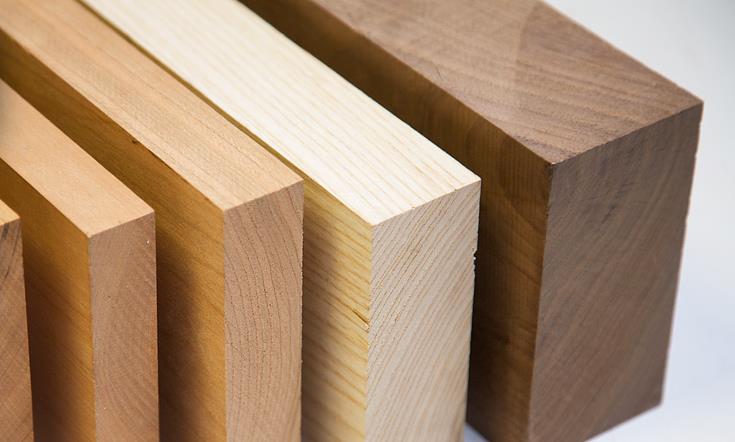 Mould Adj. Performance
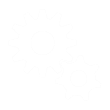 Comparisons of Specs &
Actual Measurements
INTERNAL ONLY
Automatic Clamping Force Adjustment
Due to complex non-linear relationship between clamping pressure and clamping force, achieving accurate clamping force usually requires experience and certain “black arts”
MK6 allows intelligent automatic adjustment of clamping force (at the time expense of 1 second), eliminating guess-work and the needs for experts
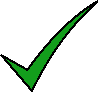 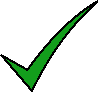 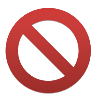 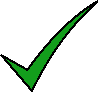 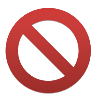 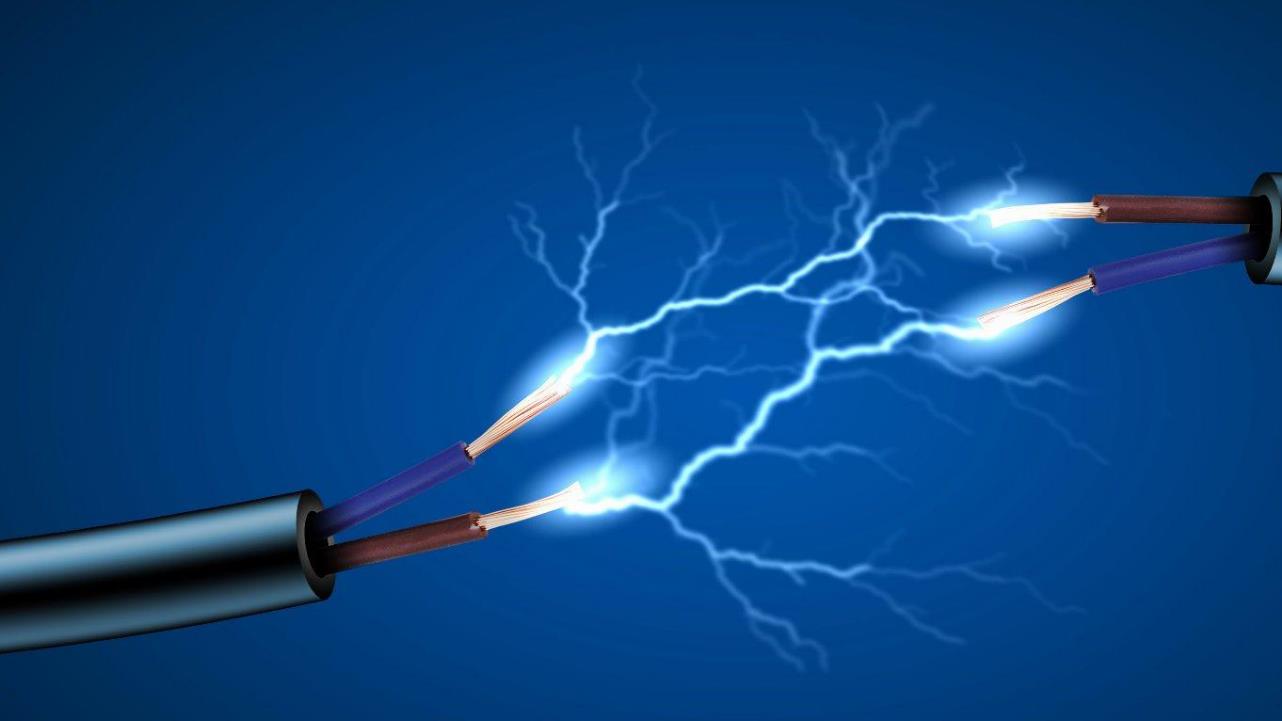 Electricals
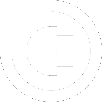 Comparisons of Specs &
Standards
INTERNAL ONLY
Low-Voltage Terminals
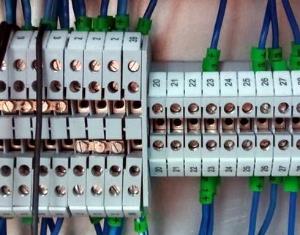 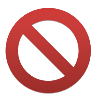 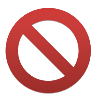 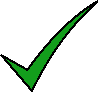 XX1600IIS
JM168-MK6
XX1600II
traditional
terminals
traditional
terminals
CE-standard
spring-type terminals
Power Connection Terminals
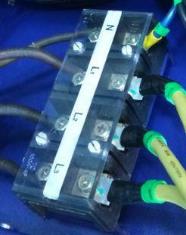 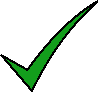 XX1600IIS
JM168-MK6
XX1600II
normal terminals
not compliant
to safety regs
normal terminals
not compliant
to safety regs
CE-compliant terminals
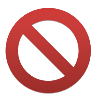 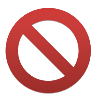 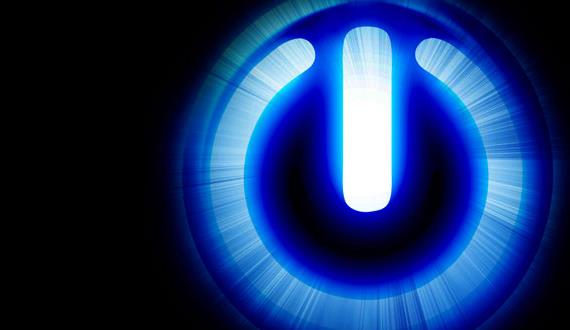 Power Pack
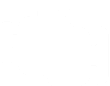 Comparisons of Specs
INTERNAL ONLY
Maxiumum Sustainable Power Output
Fast, High Power (22kW)
slow, low power (15kW)
low power (15kW)
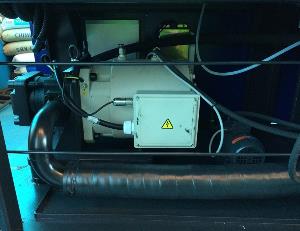 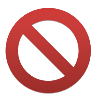 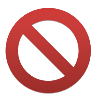 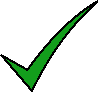 XX1600IIS
JM168-MK6
XX1600II
Pump: 64cc (China)
Servo: self-made
Max. power: 15kW
Pump: 50cc (China)
Servo: self-made
Max. power: 15kW
Pump: 64cc (Germany)
Servo: Phase, Innovance
Max. power: 22kW
Impact of Maximum Power Output onApplication Processes
Different applications require different power outputs (e.g. engineering resins and thin-walled parts require more power)
If process power demand exceeds servosystem limit, alarm is tripped and machine stops
Energy efficiency drops significantly when power output is close to limit
Notes: As a servo-pump system can achieve 0 rpm, ACTUAL energy consumption is NOT related to max. power limit
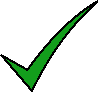 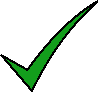 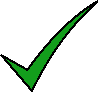 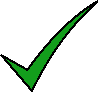 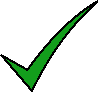 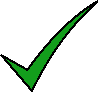 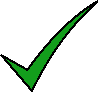 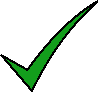